18 November 2015
Tree-Based Methods Quiz-Review
SVM
Practical Group Assignment
Practical SVM
From Previous Session:Practical Works
8.3.1 Fitting Classification Trees
8.3.2 Fitting Regression Trees
8.3.3 Bagging and Random Forests
8.3.4 Boosting
Quiz Tree Method
What is the difference between a regression and classification tree?
How does an ensamble method work?
Explain in your own word, what is the main objectives of the following methods:
Bagging
Boosting
Random forests
In your opinion what is the main advantage and dis-advantage of tree methods? 
See the next classification tree, and explain what the tree does.
Support Vector Machines
Separating Hyperplane
What is a hyperplane?
Hyperplane in 2 Dimensions
Separating Hyperplanes
Maximal Margin Classier
Non-Separable
Noisy Data
Support Vector Classifiers
Regularization Paramater
Linear Boundary May Fail!
Feature Expansion
Cubic Polynomials
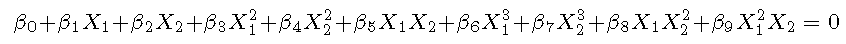 Non Linearities and Kernel
Radial Kernel
SVMs: more than 2 classes?
Which to use: SVM or Logistic Regression
Tugas 4: Kumpul 18 November 2015
Presentasi tugas besar
Use case
Class diagram 
R connection
Demo
Laporan Akhir Semester (kumpul di hari UAS 15 Desember 2015)
Pendahuluan
Mengapa R
Pemanfaatan R untuk aplikasi statistik
Landasan Teori
Fungsi-fungsi dasar R untuk statistik
Antarmuka R dengan bahasa pemrograman: RdotNet  symbolic expression (Marshal package???)
Perancangan
Use case
Class diagram / Sequence diagram
Hasil Implementasi
Layout/Form (Manual Penggunaan)
Pemanggilan R
Studi Kasus Pemanfaatan (Tugas: Individu)
Data Summary and Analysis
Linear Regression
Classification:  Logistic Regression, Decision Tree, SVM
Dimensional Reduction: PCA
Practical Works: SVM
9.6.1 Support Vector Classifier
9.6.2 Support Vector Machine
9.6.5 Application to Gene Expression Data